Проект в младшей группе №5МДОУ «Детский сад №233»
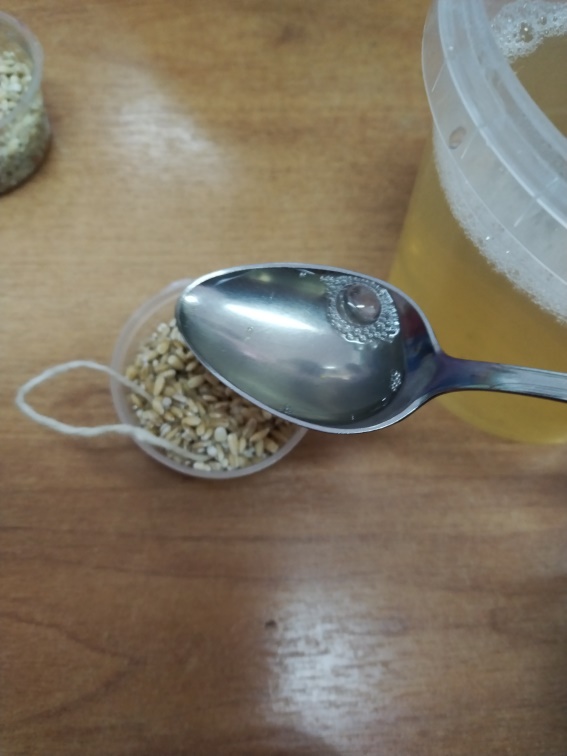 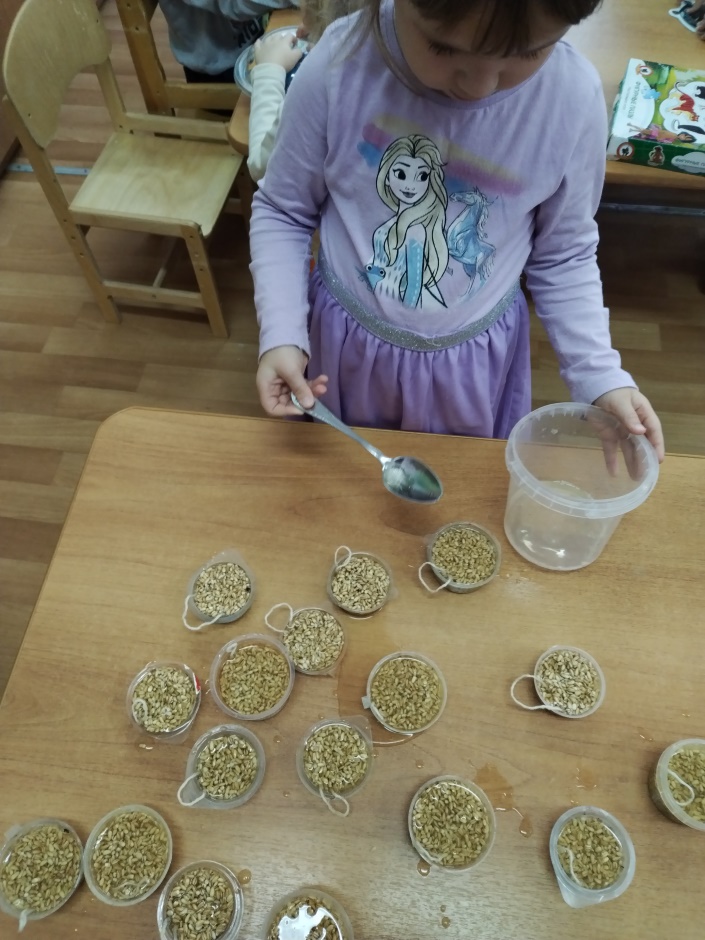 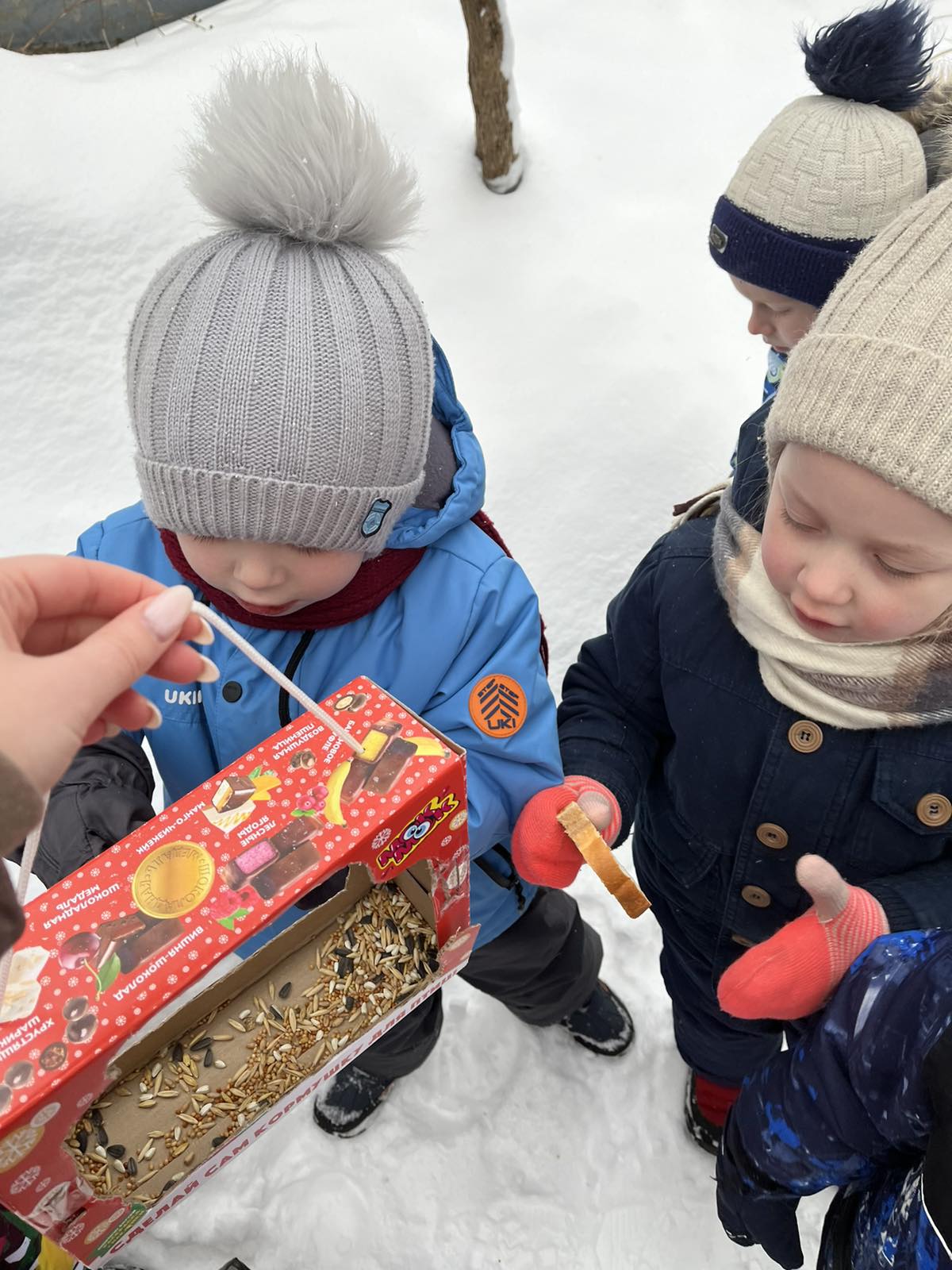 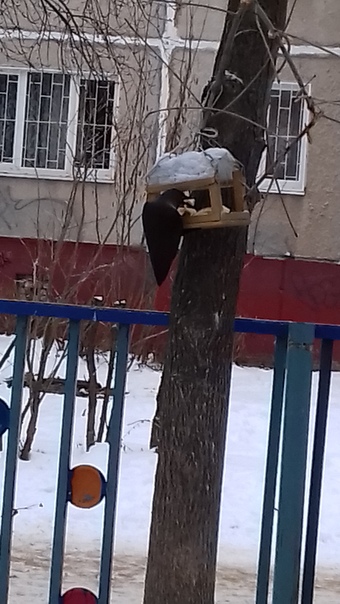 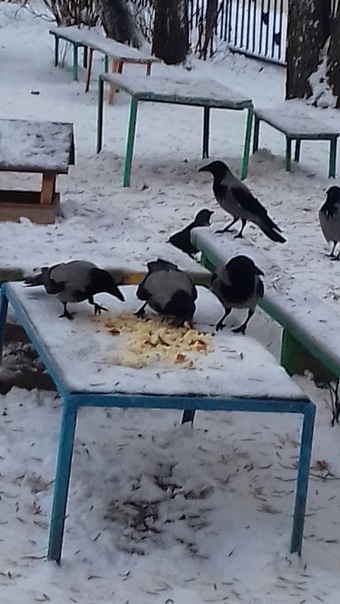 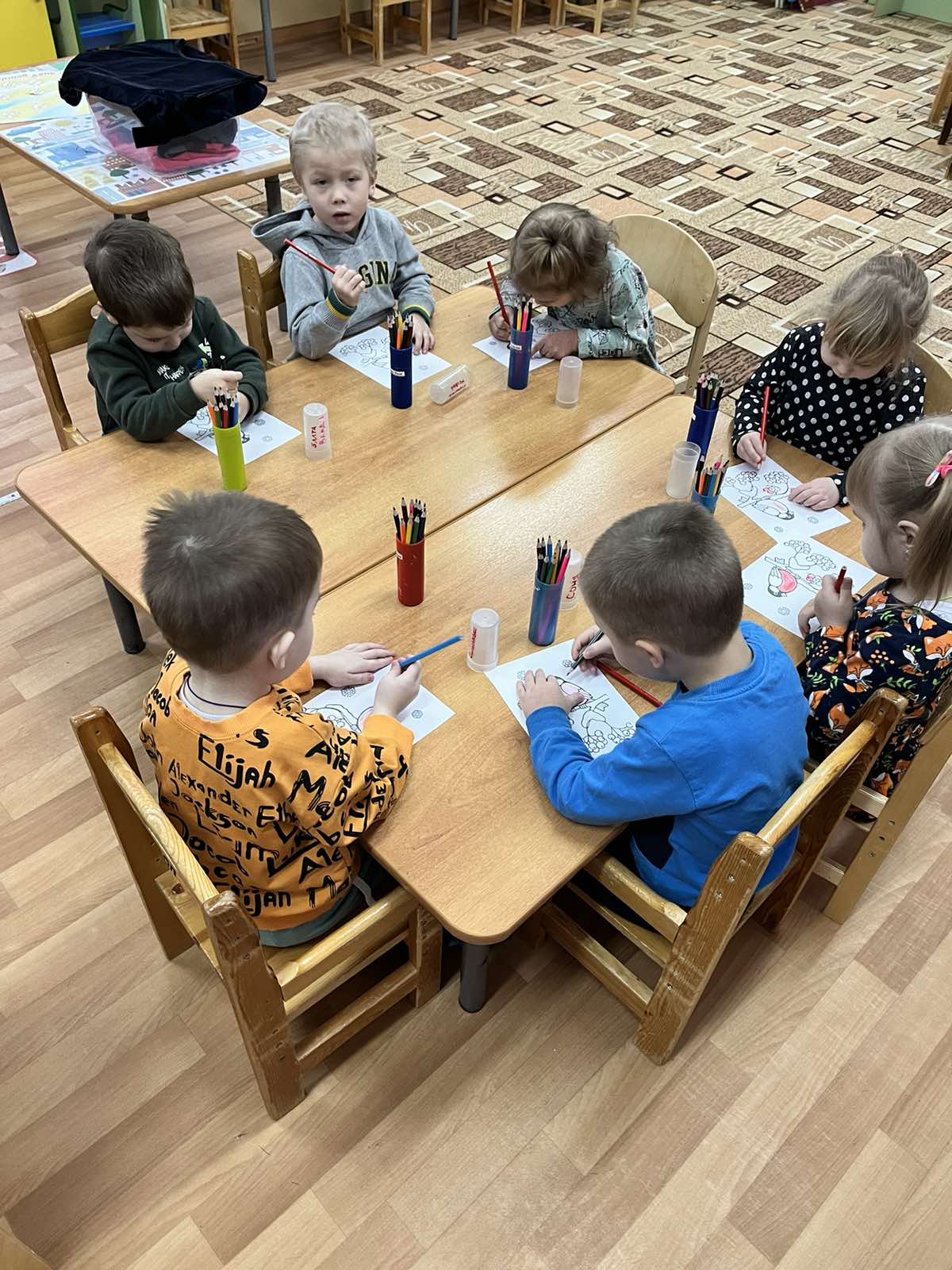 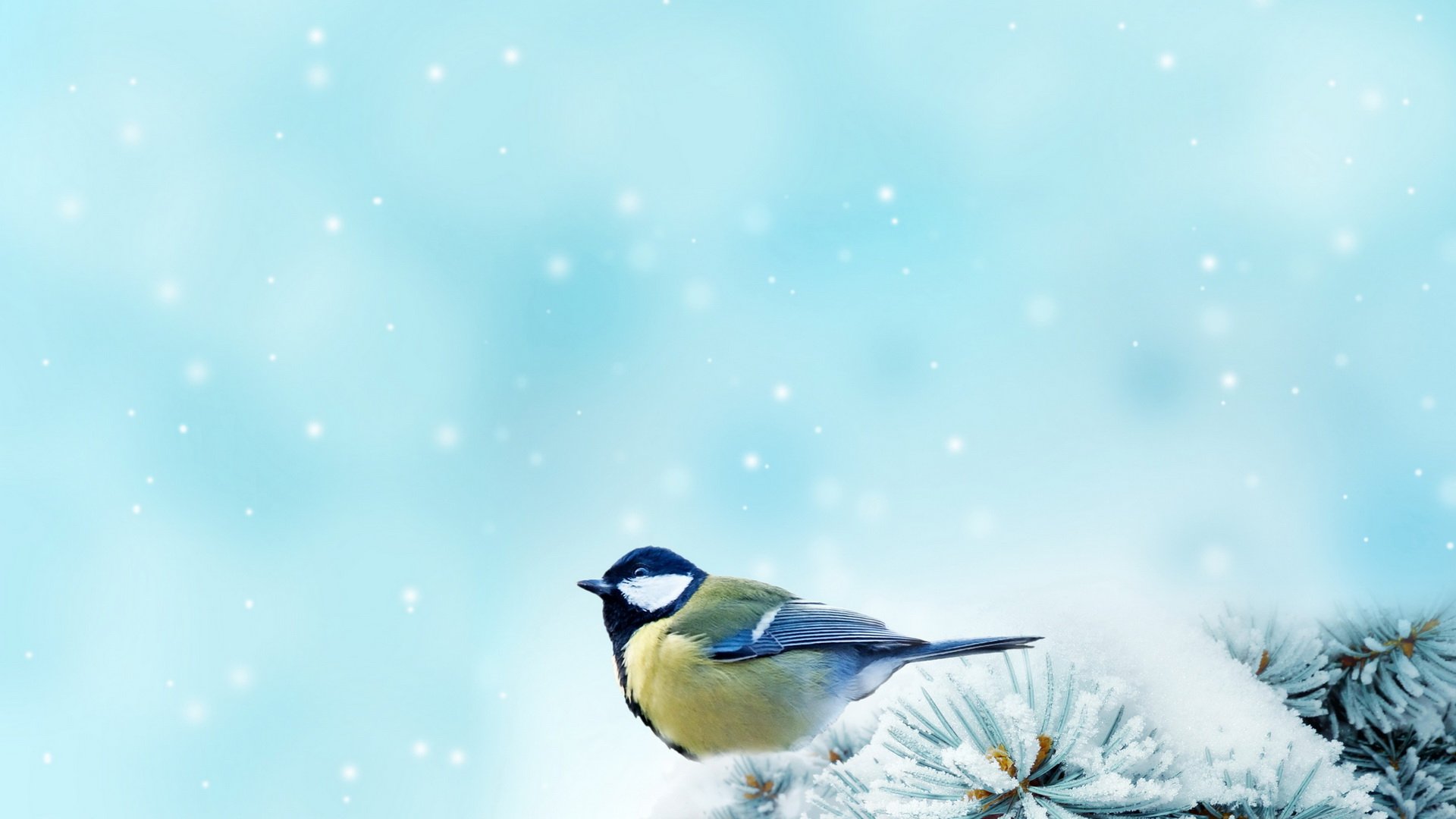 Спасибо за внимание!